Lecture 8 – Group theory, Diffie-Hellman key exchange
TEK4500
18.10.2023 
Håkon Jacobsen
hakon.jacobsen@its.uio.no
Creating secure channels: encryption schemes
Internet
Alice
Bob
K
K
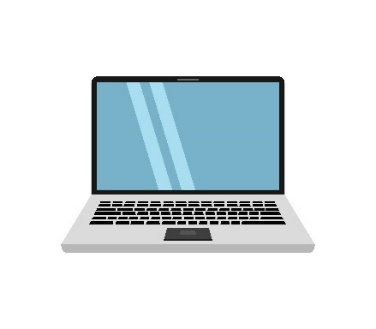 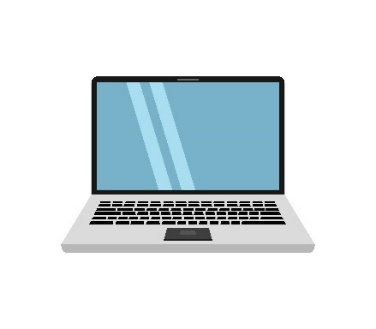 C
M
Adversary
K : encryption / decryption key (secret)
2
Creating secure channels: encryption schemes
Internet
Alice
Bob
Ke
Kd
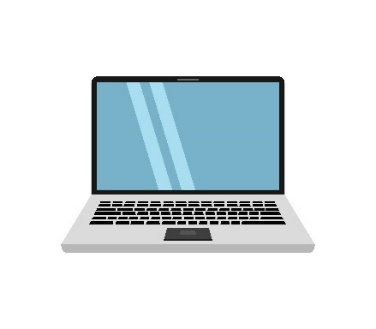 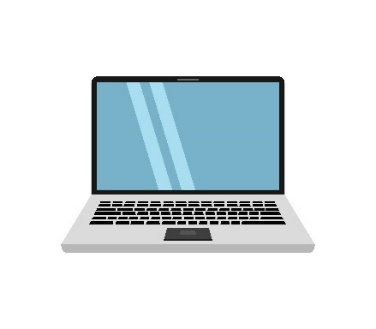 C
M
Adversary
Ke : encryption key (public)
Kd : decryption key (secret)
3
Basic goals of cryptography
(Key exchange)
4
Symmetric key distribution problem
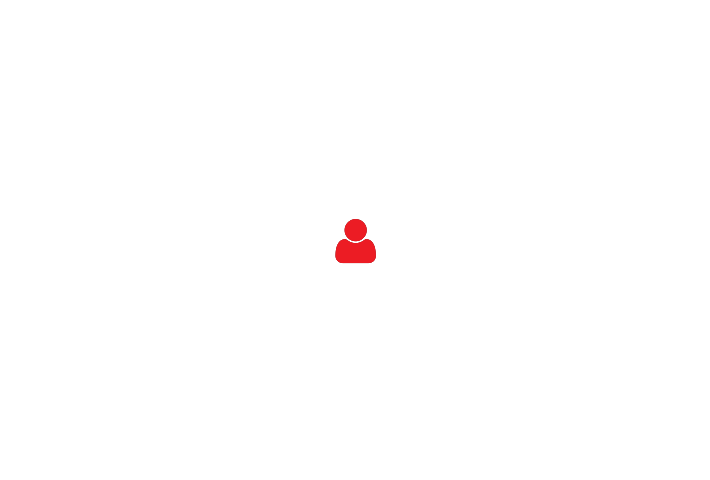 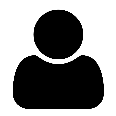 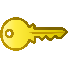 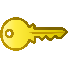 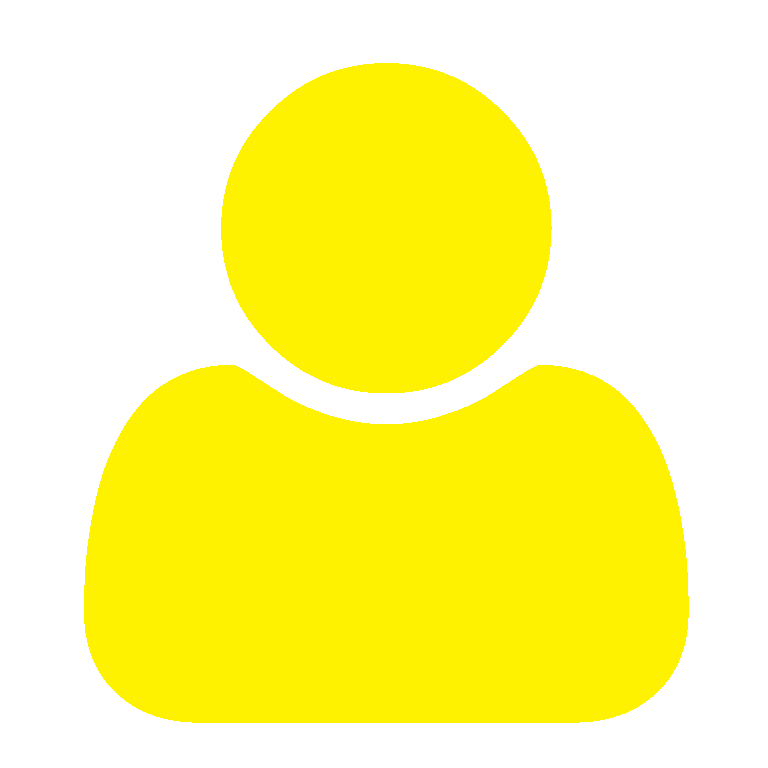 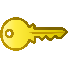 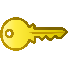 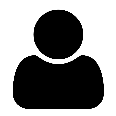 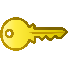 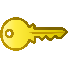 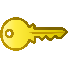 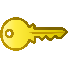 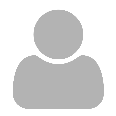 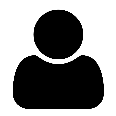 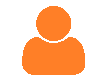 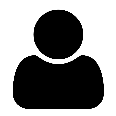 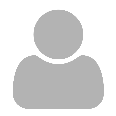 5
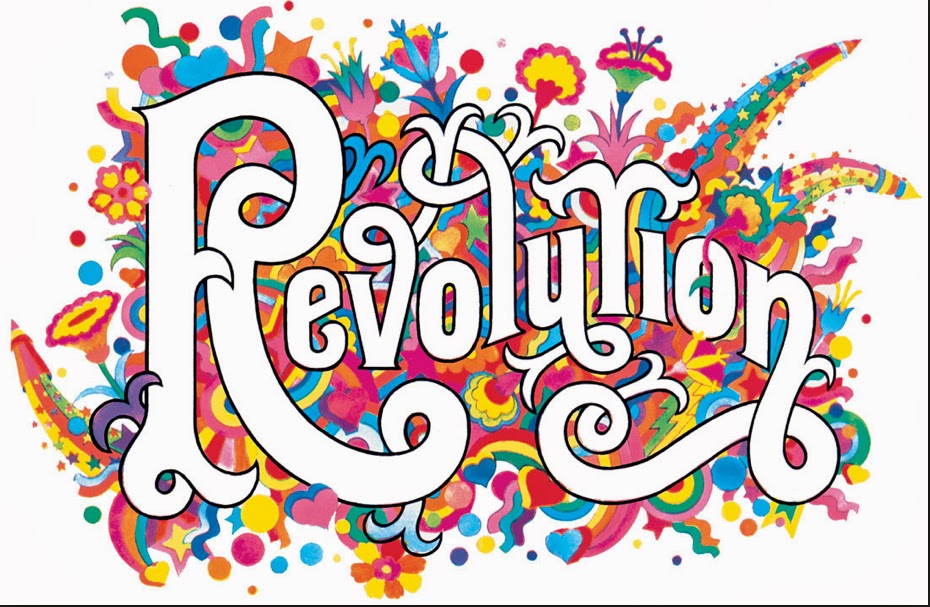 The public-key revolution
6
Diffie-Hellman key exchange – idea
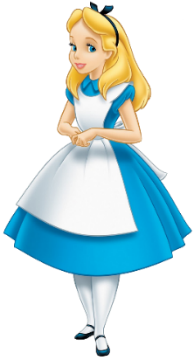 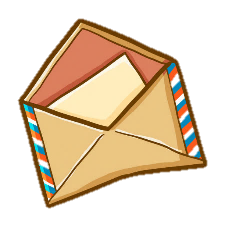 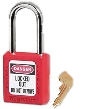 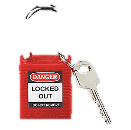 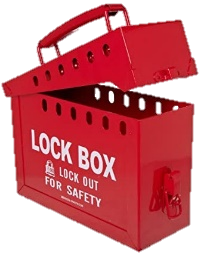 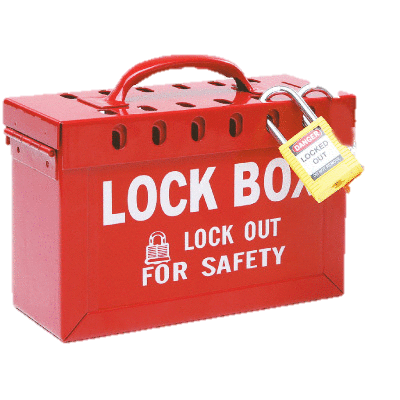 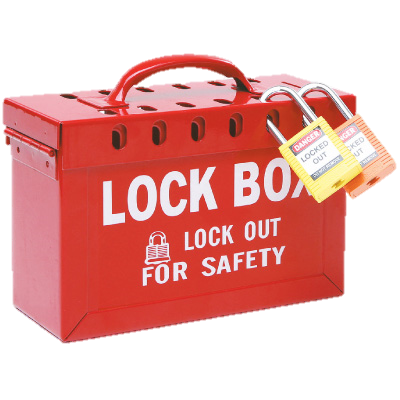 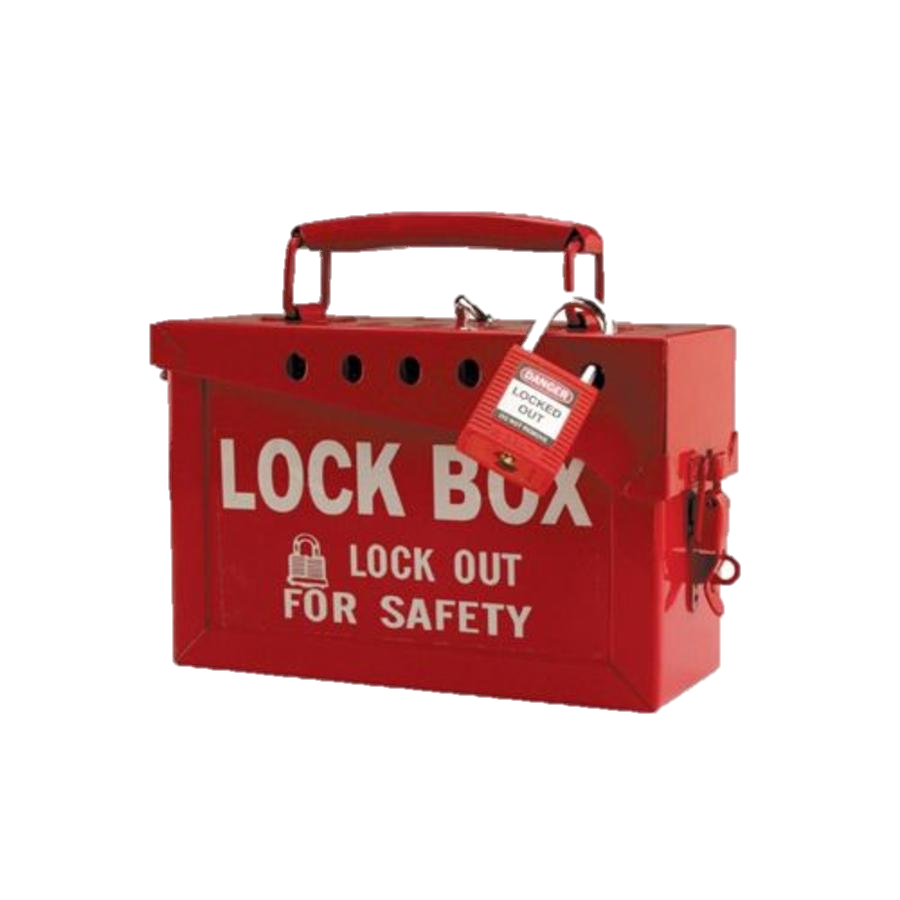 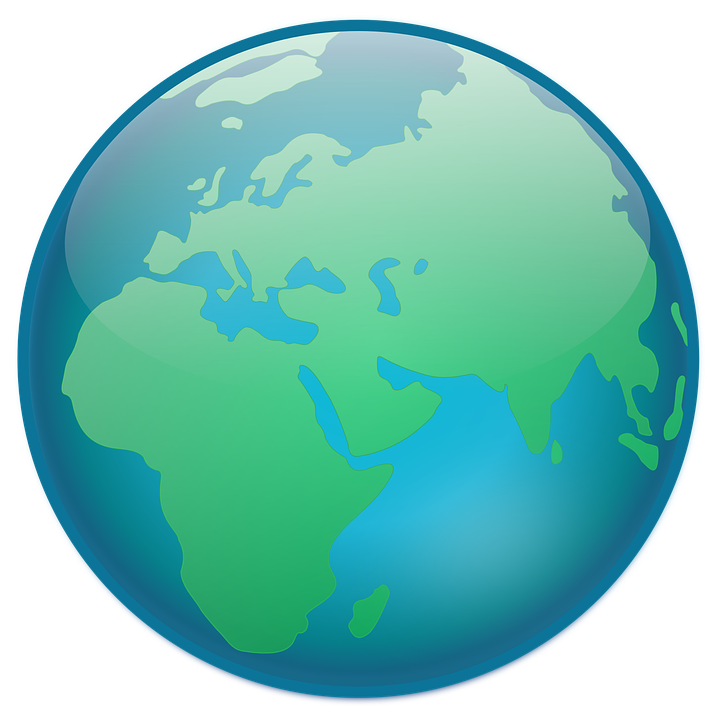 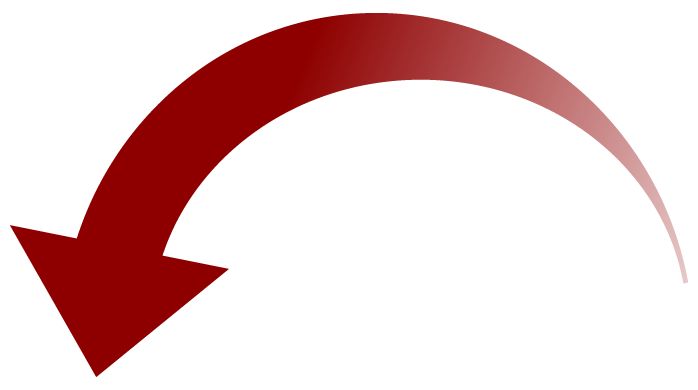 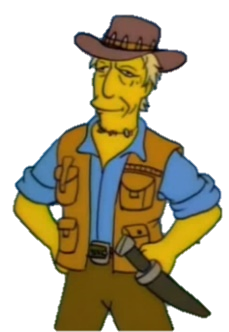 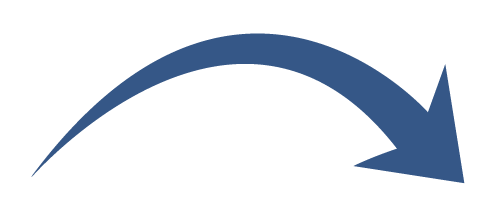 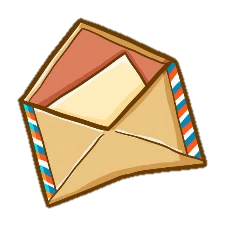 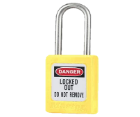 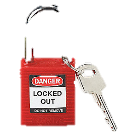 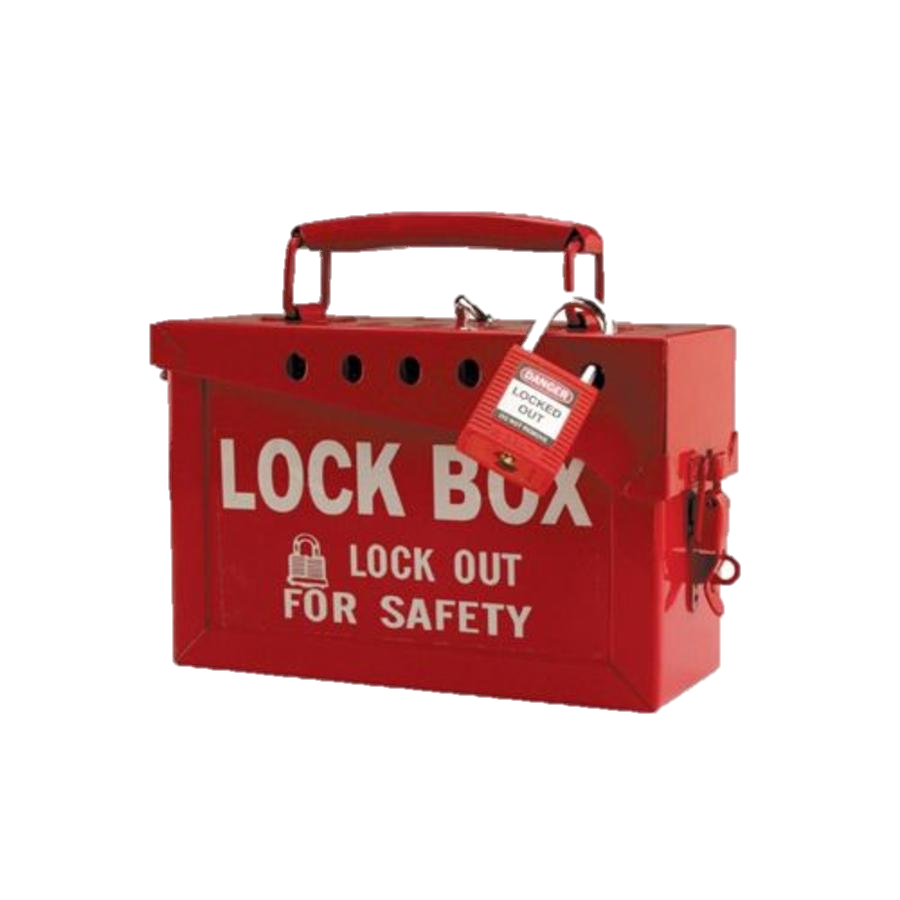 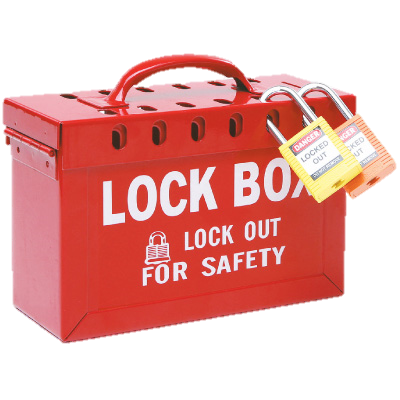 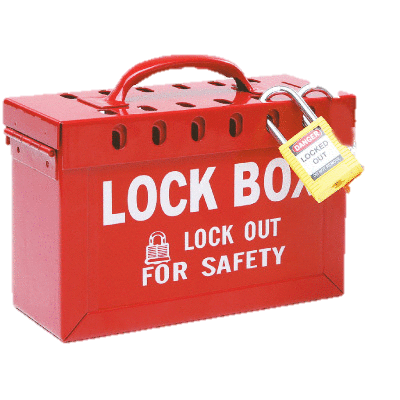 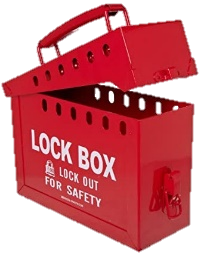 7
Diffie-Hellman key exchange
Discovered in the 1970's 

Allows two parties to establish a shared secret without ever having met

Diffie & Hellman paper also introduced:
Public-key encryption
Digital signatures
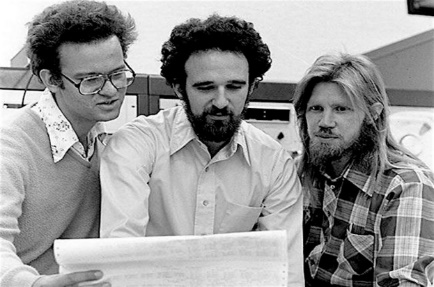 Ralph Merkle
Whitfield Diffie
Martin Hellman
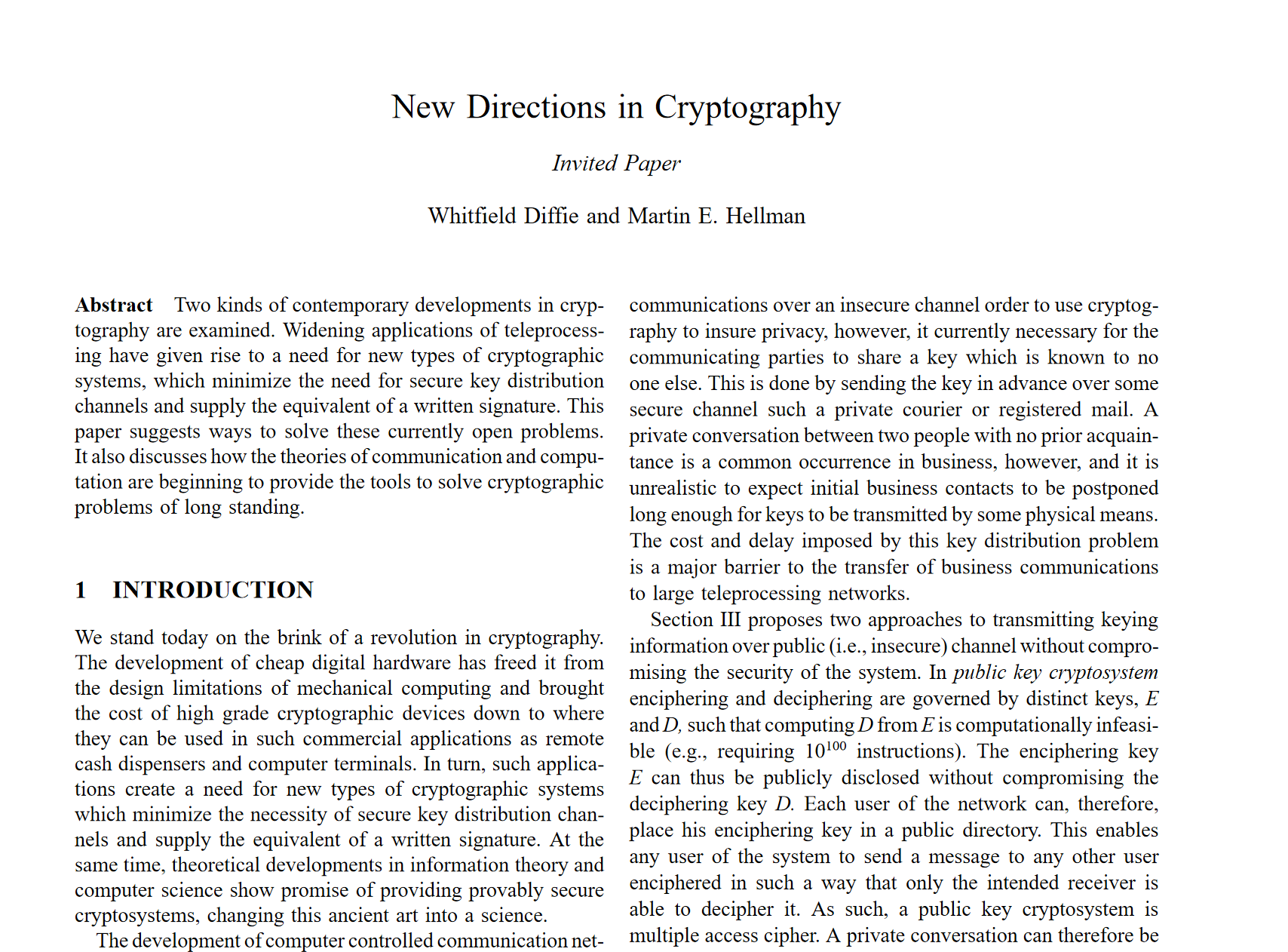 8
A different kind of primitives
Symmetric crypto boils down to a few primitives 
PRF/PRPs + hash functions
Why are these considered secure? 
Lots and lots of cryptanalysis (well-studied!) 
Artificial and man-made



Want asymmetric crypto to be based on a few well-studied primitives too

Candidates come from a different place: 
Hard mathematical problems
Good candidates: discrete logarithm problem, factoring
Much more algebraic structure
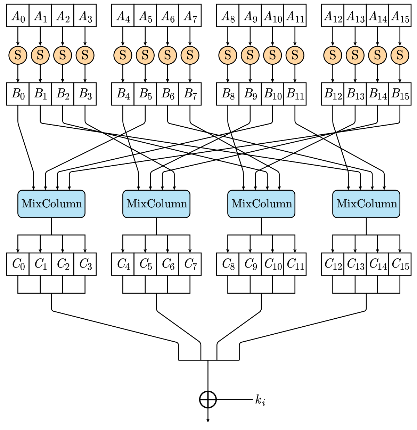 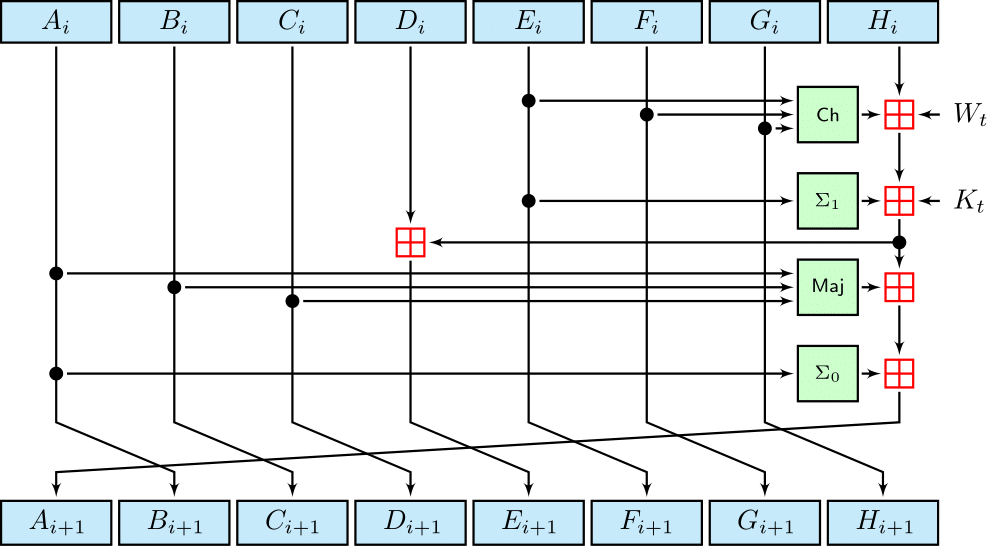 SHA2-256
AES
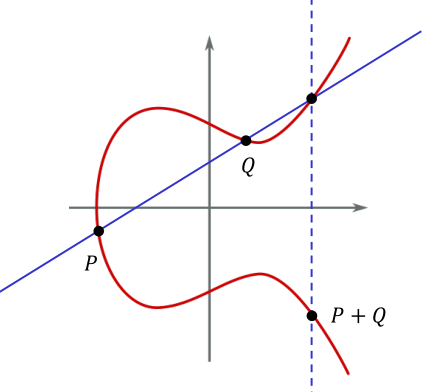 9
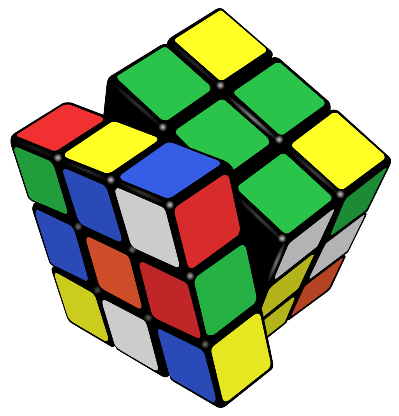 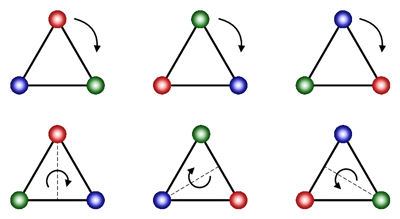 Group theory + number theory
10
Preliminaries
(integers)
(reals)
Examples:
11
Groups – motivation
Groups
Associativity
Identity
Inverses
12
Groups – definition
13
Examples
Groups
Not groups
14
More groups
15
Group exponentation
Multiplicative notation
Fact:
just notation!
Additive notation
Fact:
16
Cyclic groups
Examples:
Not cyclic groups:
17
Subgroups
positive real numbers
Examples:
18
Cyclic groups
Proof (finite cyclic groups):
contradiction!
19
Groups of prime order
Example:
20
Non-constructive
Q.E.D
21
Before the break
22
Diffie-Hellman
public
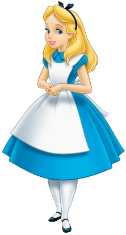 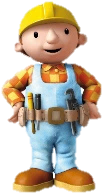 23
Diffie-Hellman – example
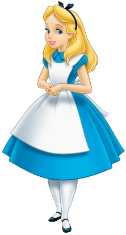 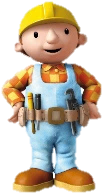 24
Diffie-Hellman
public
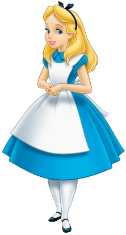 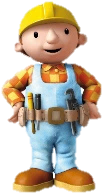 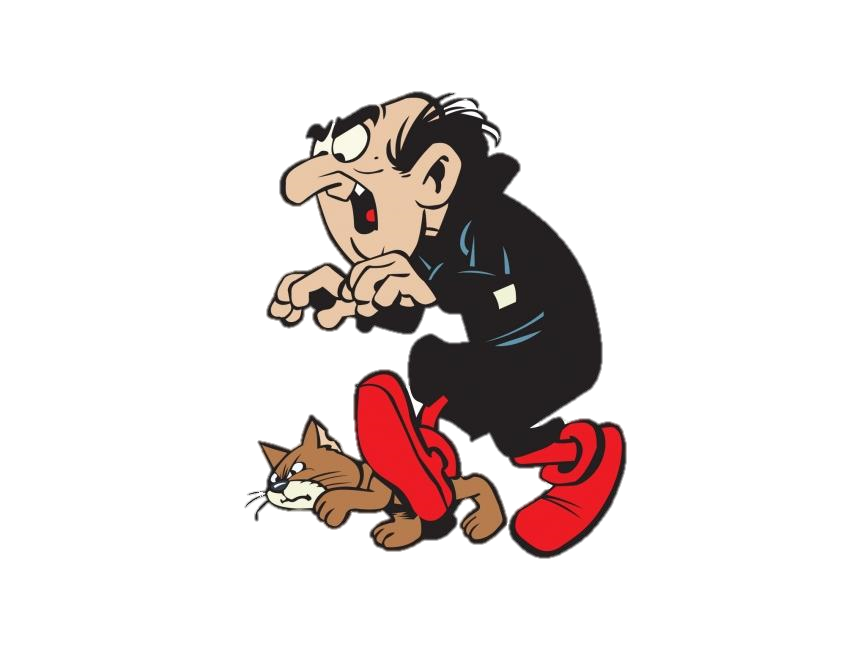 25
Discrete logarithm (DLOG) problem
public
Challenger
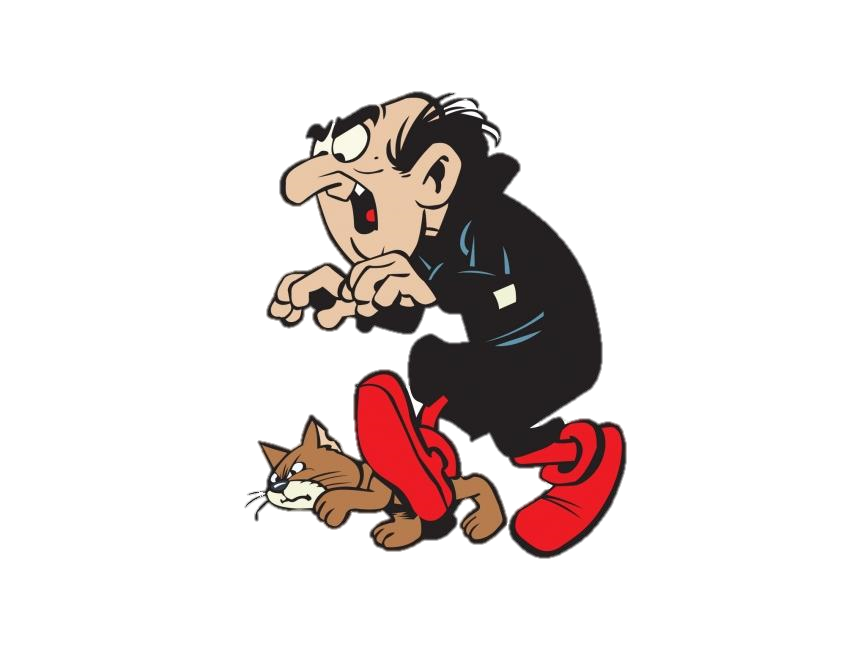 26
Diffie-Hellman (DH) problem
public
Challenger
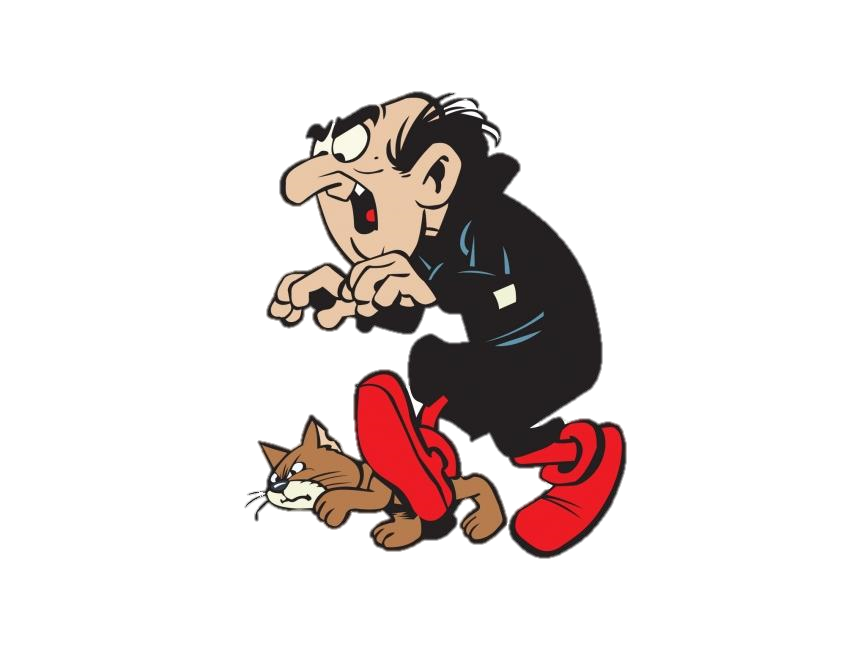 27
DLOG vs. DH
28
Algorithms for solving DLOG
29
Solving DLOG: the baby-step giant-step algorithm
Given:
30
Generic algorithms for solving DLOG
31
Non-generic algorithms for DLOG
exceptionally complicated algorithms, requiring very advanced mathematics!
32
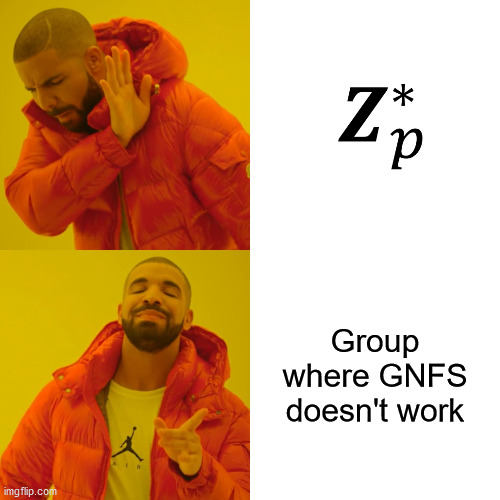 33